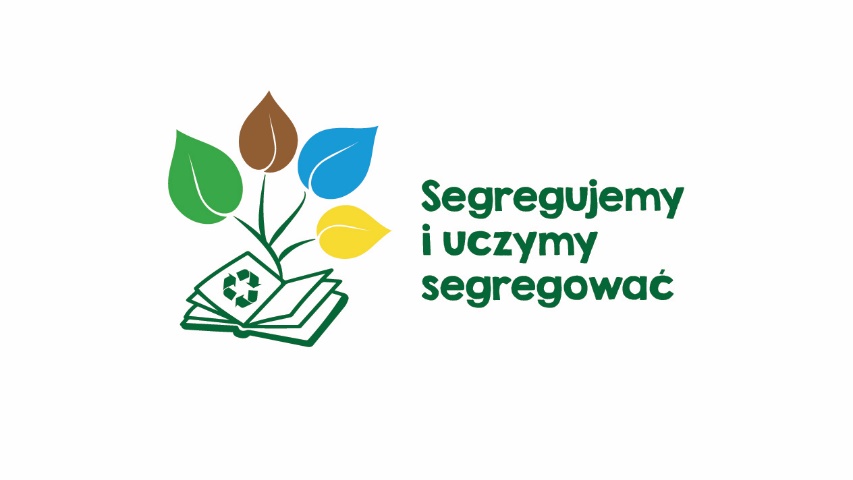 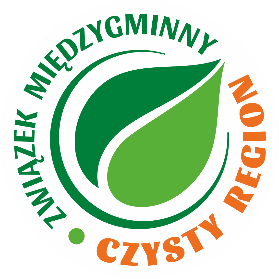 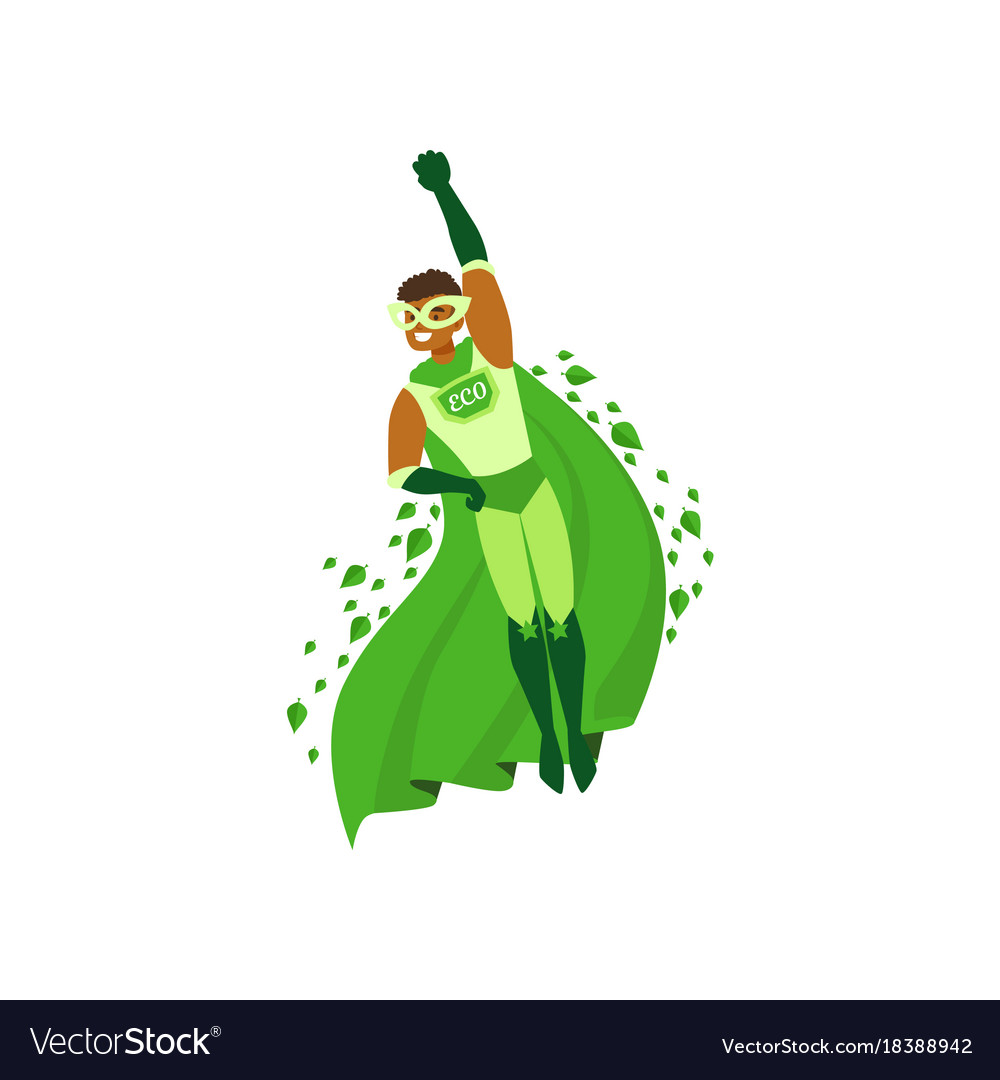 Zostań EKObohaterem!
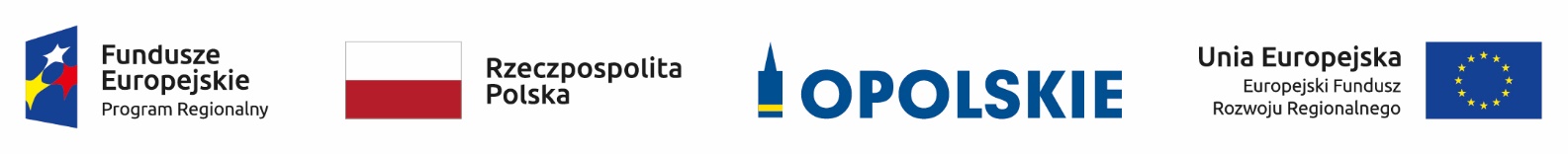 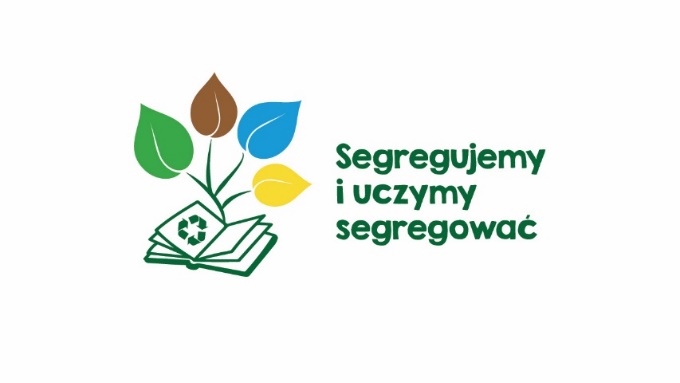 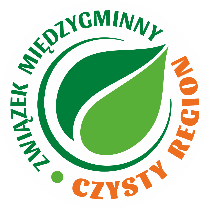 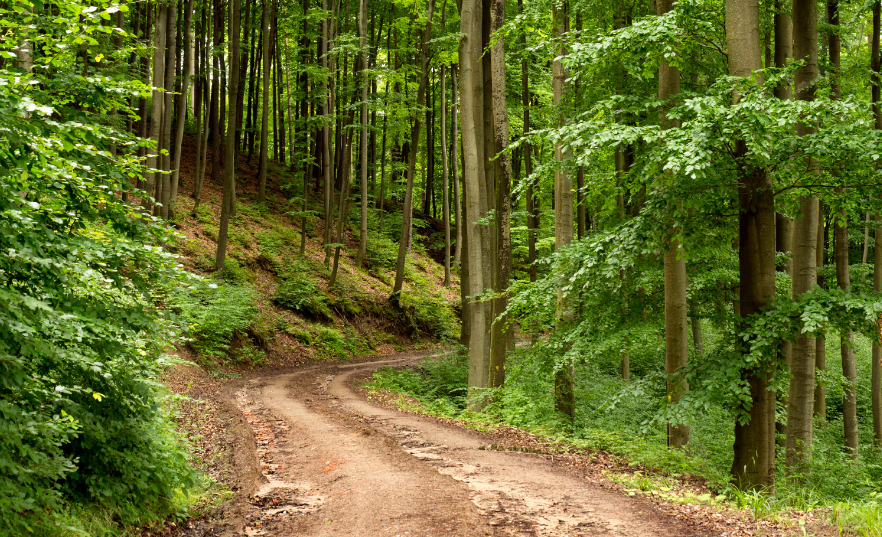 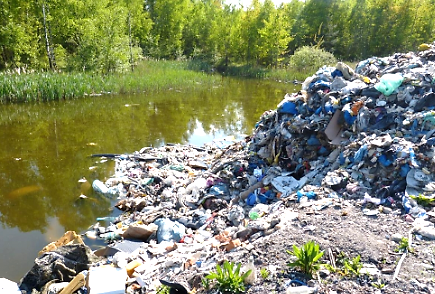 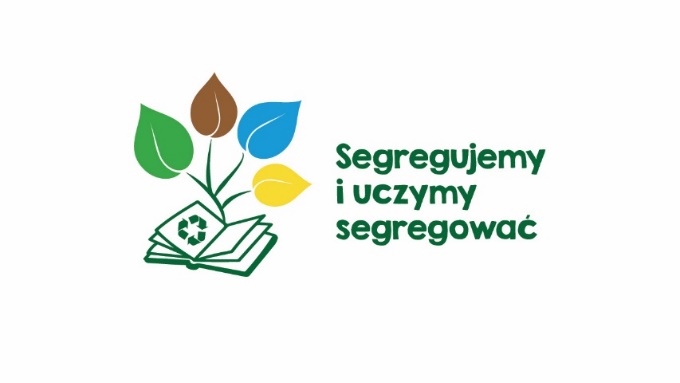 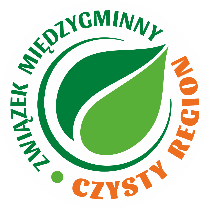 Co wybierasz?
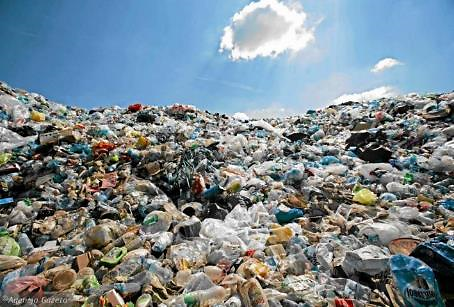 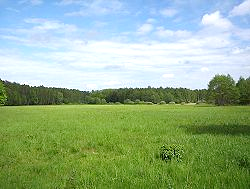 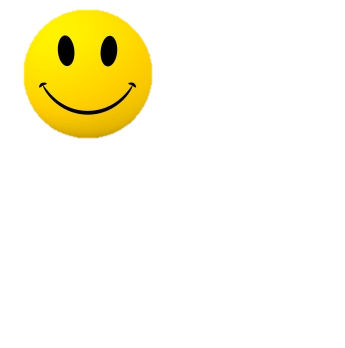 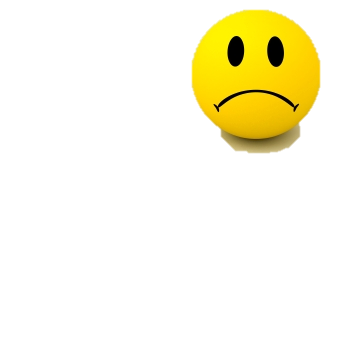 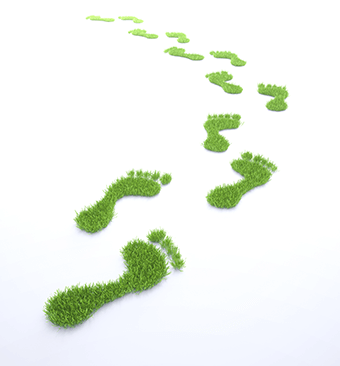 Małymi kroczkami możemy osiągnąć duże efekty!
[Speaker Notes: +









,]
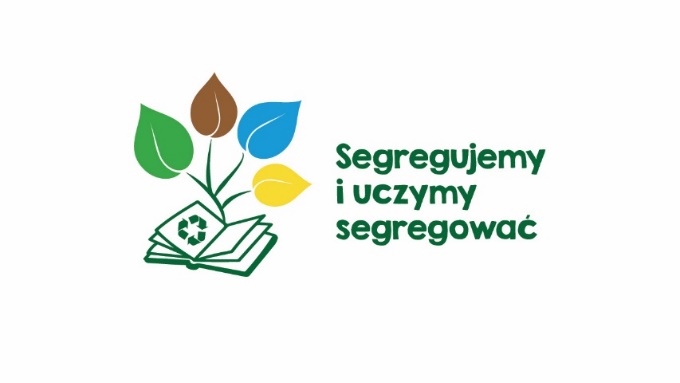 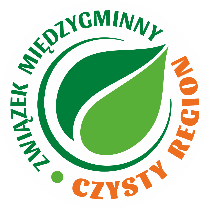 Czym są ODPADY ?
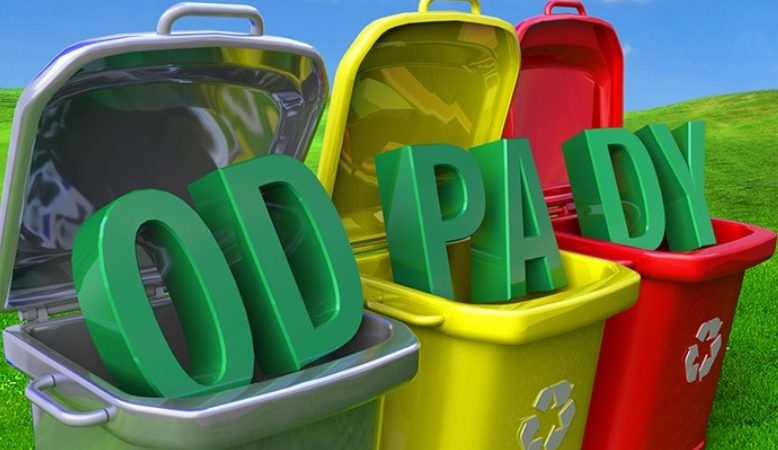 To substancje lub przedmioty, których
się pozbywamy.
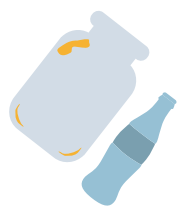 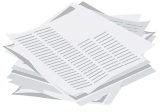 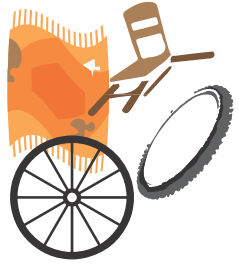 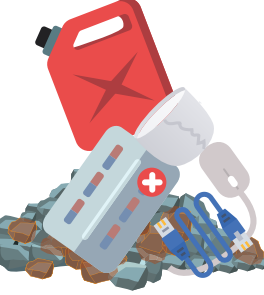 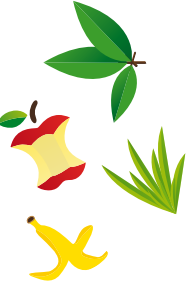 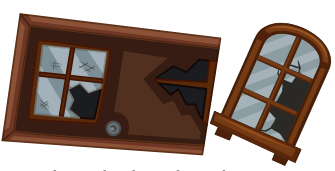 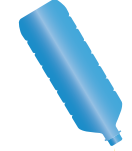 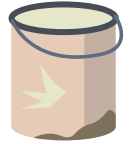 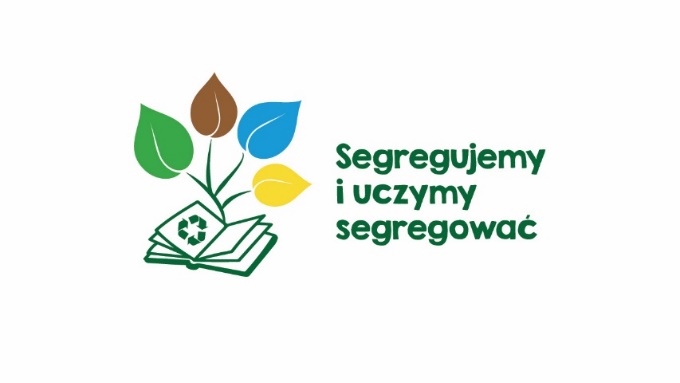 Ile odpadów produkujemy w naszych domach w ciągu roku?
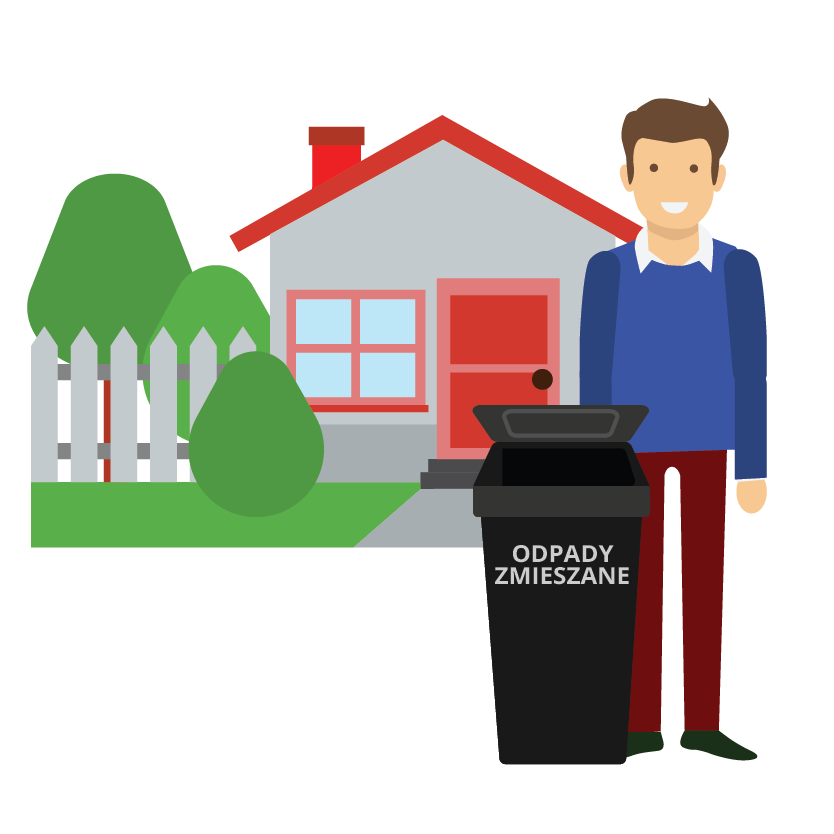 450 kg
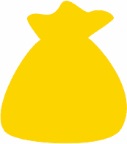 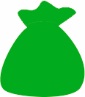 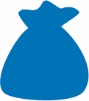 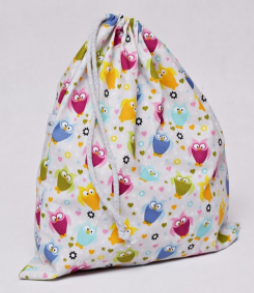 METALE 
I TWORZYWA 
SZTUCZNE
130 x
PAPIER
SZKŁO
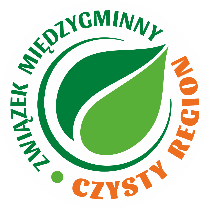 Hierarchia  sposobów postępowania z odpadami
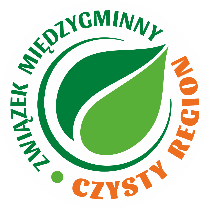 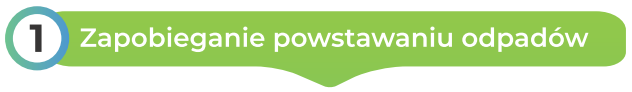 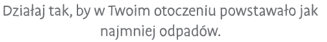 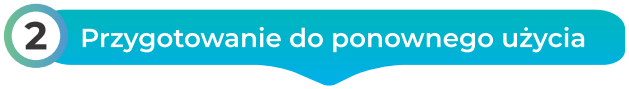 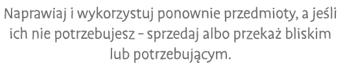 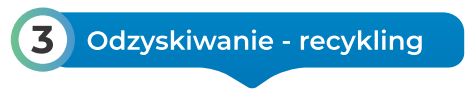 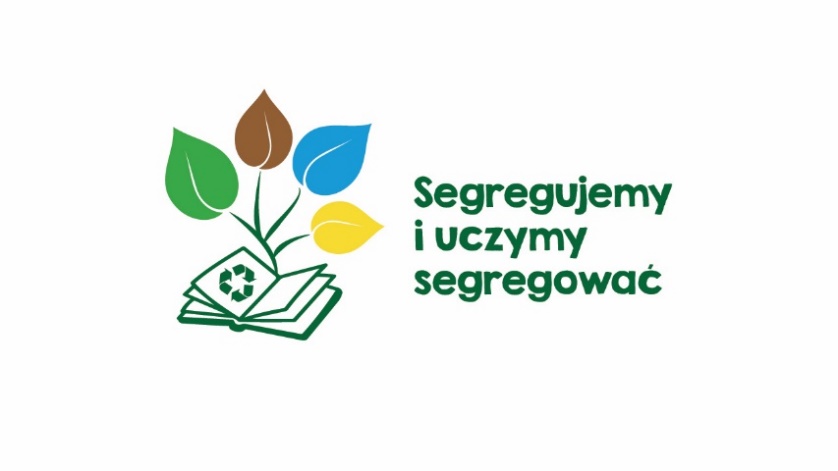 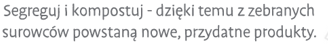 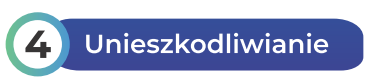 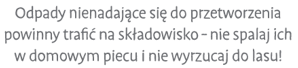 Cykl życia odpadów
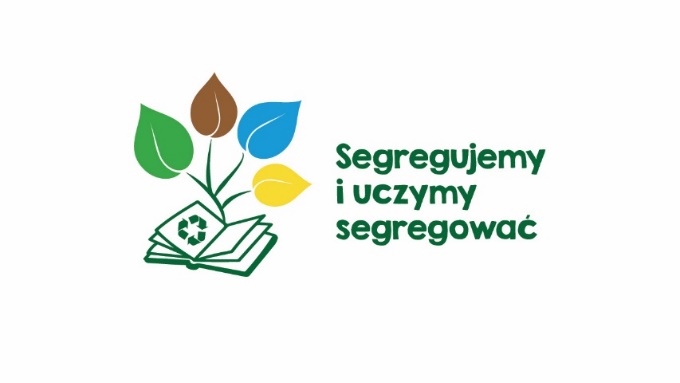 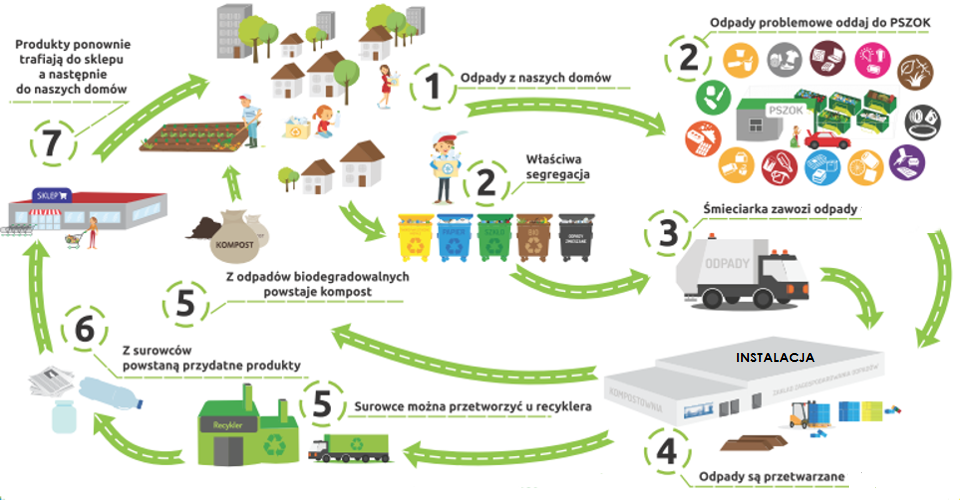 WSZYSCY MUSIMY SEGREGOWAĆ!!!
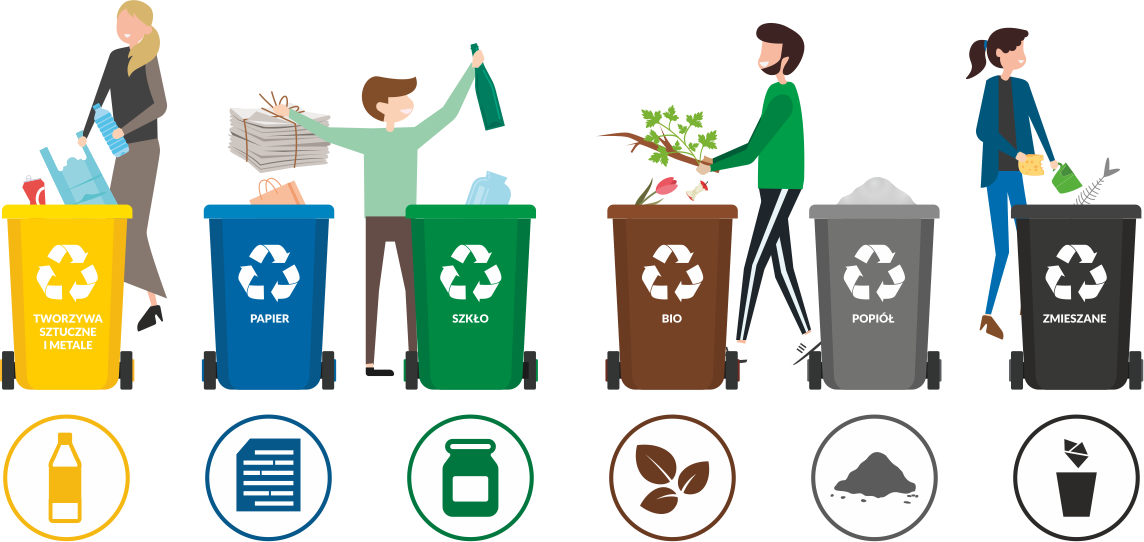 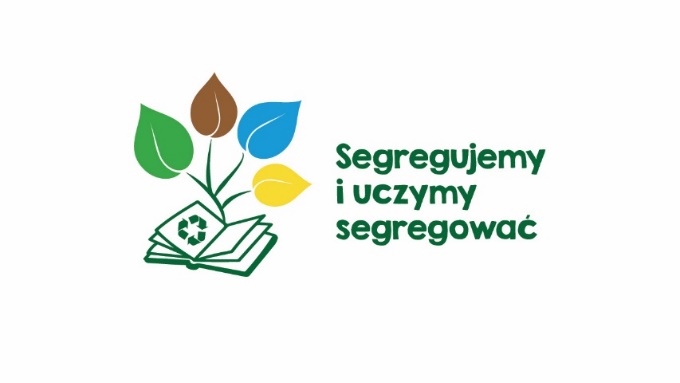 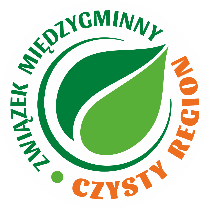 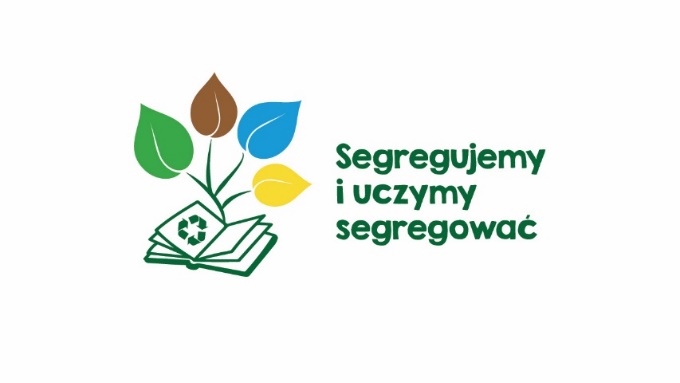 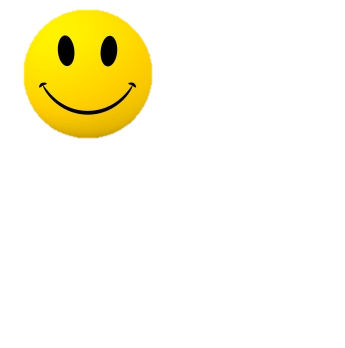 PLASTIK I METALE
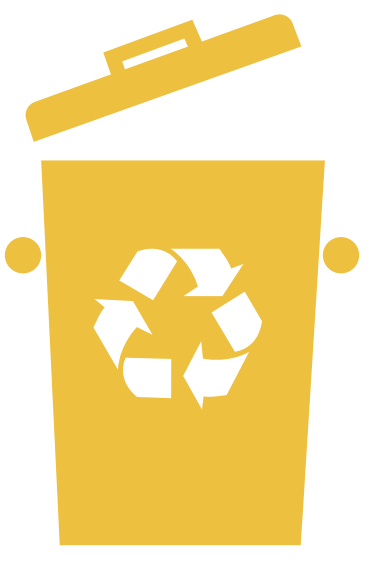 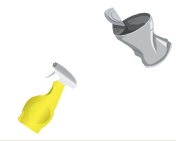 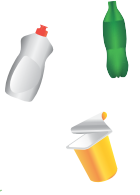 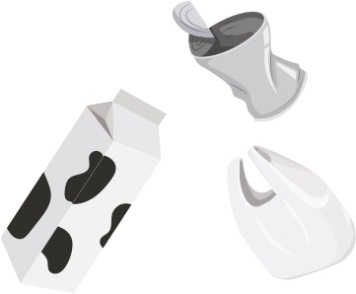 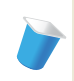 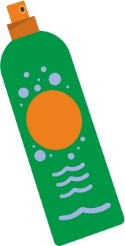 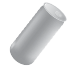 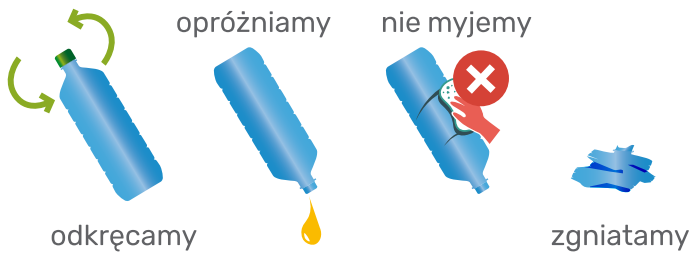 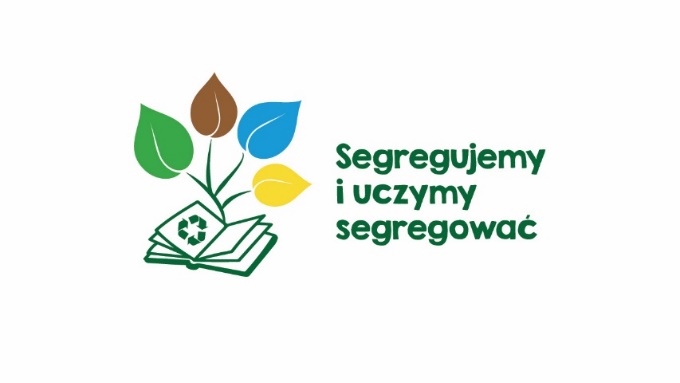 SZKŁO
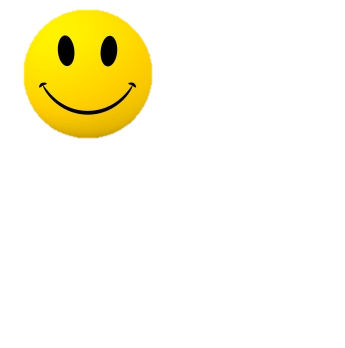 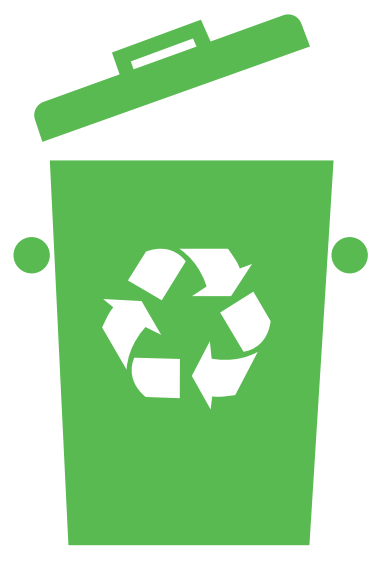 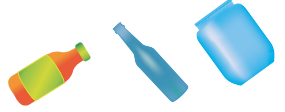 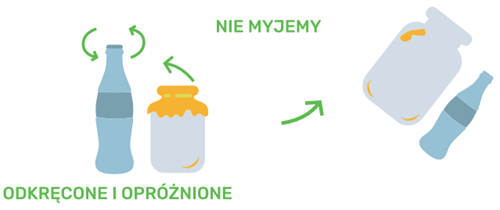 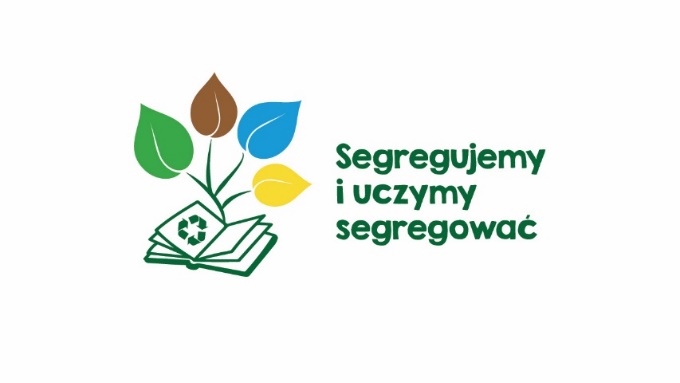 PAPIER
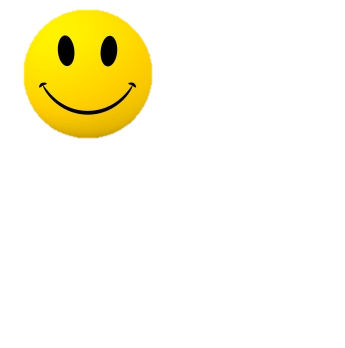 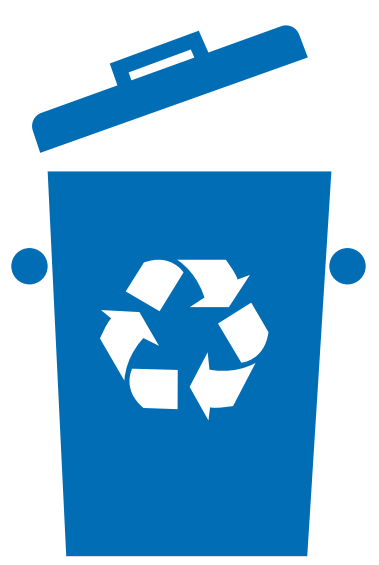 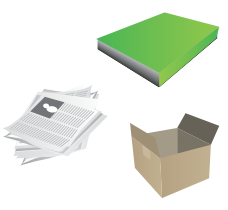 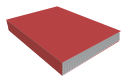 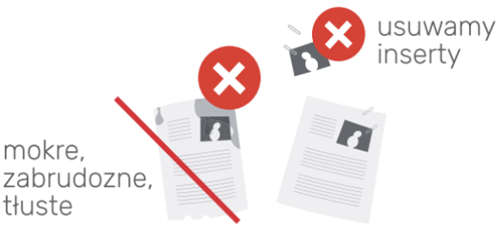 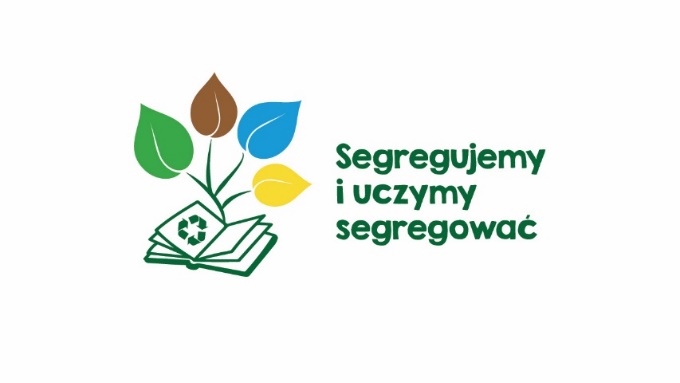 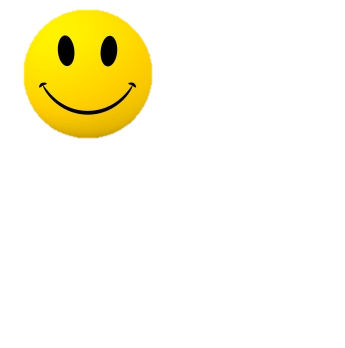 BIO
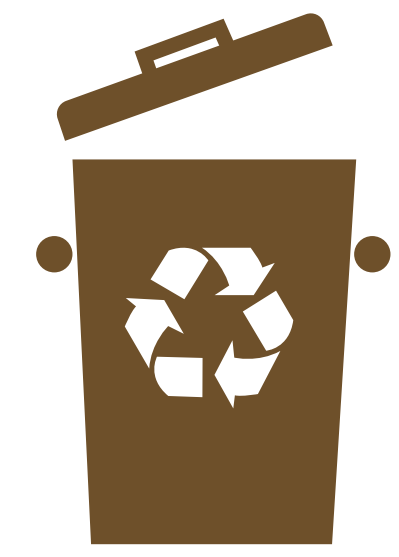 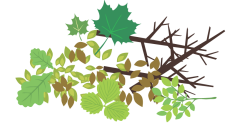 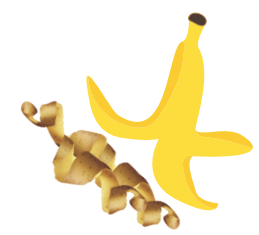 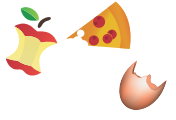 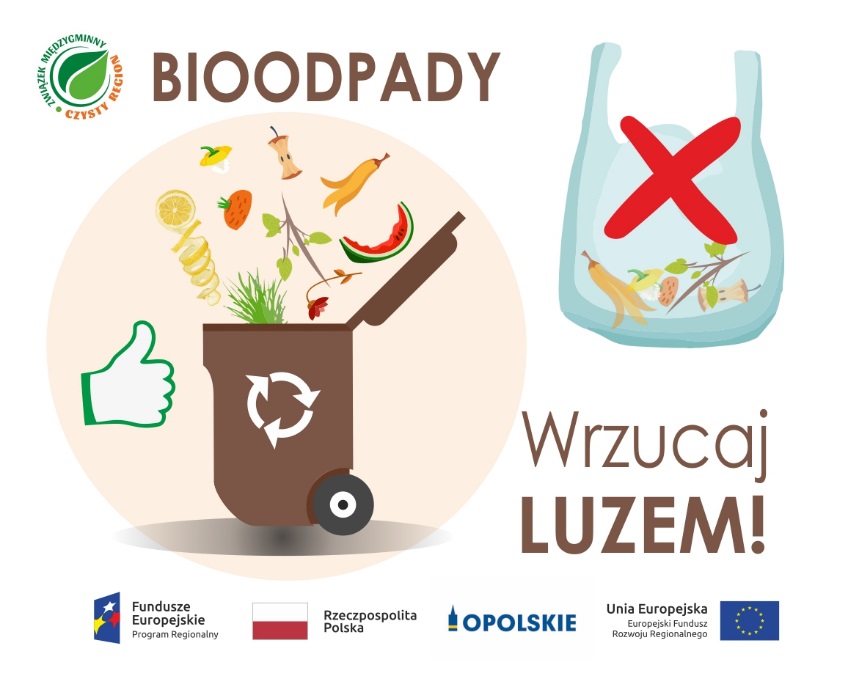 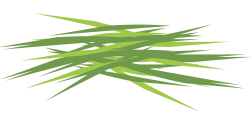 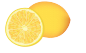 Kompostowanie
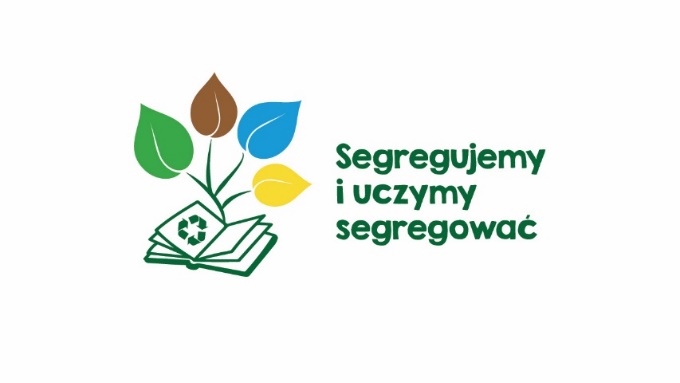 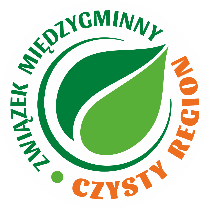 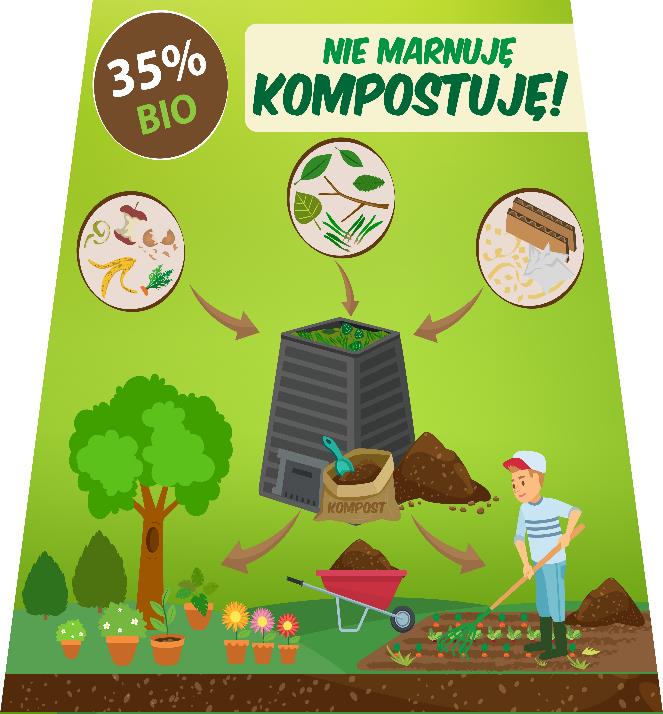 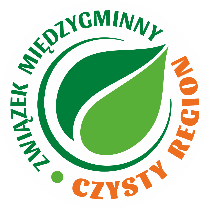 ZMIESZANE
(RESZTKOWE)
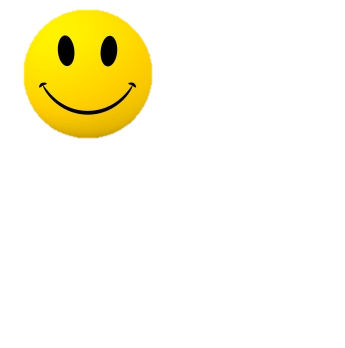 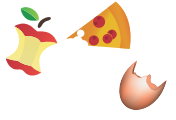 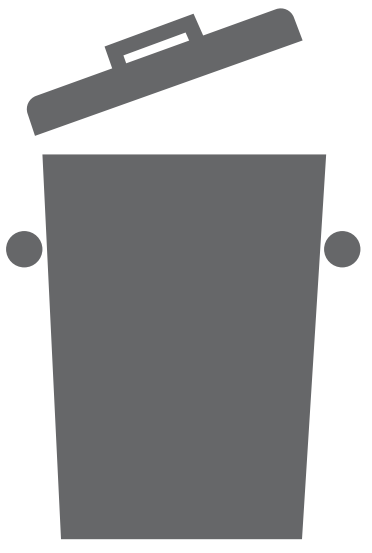 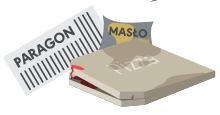 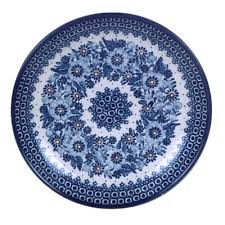 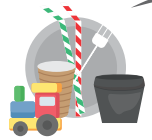 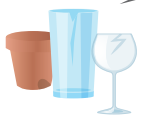 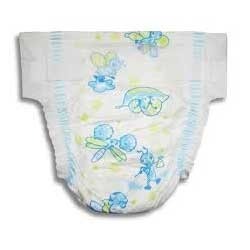 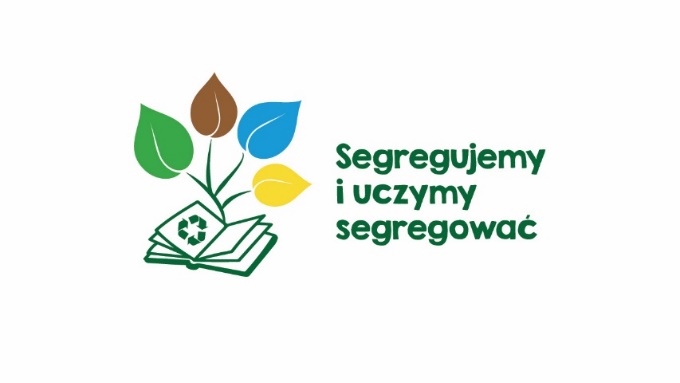 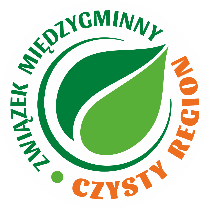 POPIÓŁ
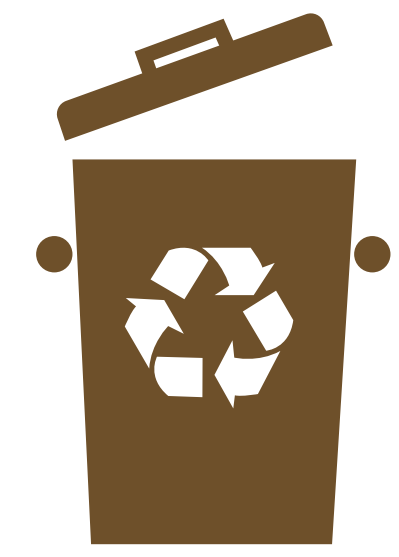 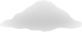 Wrzucamy tylko popiół!
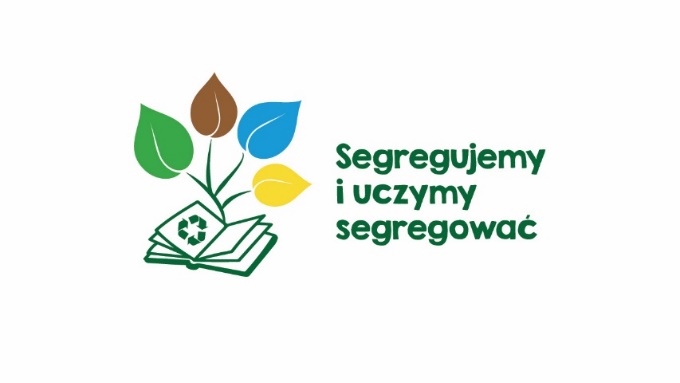 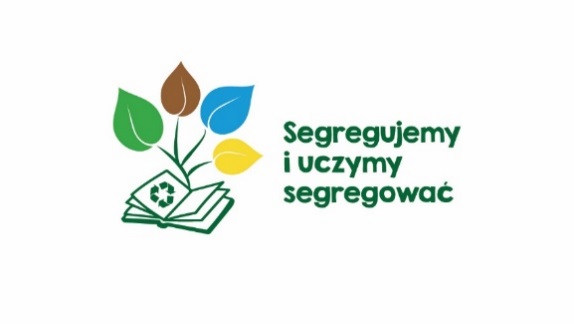 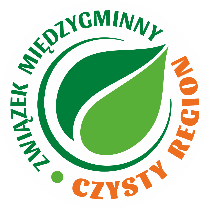 Odpady problemowe, niebezpieczne?
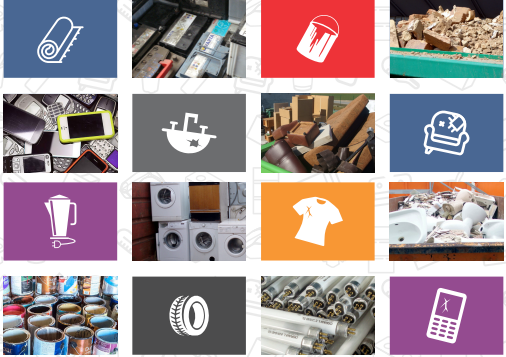 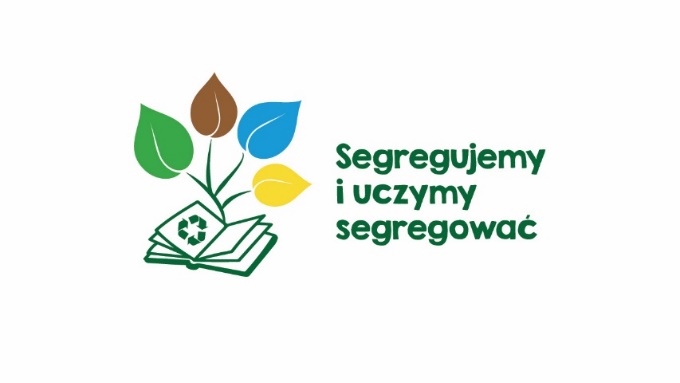 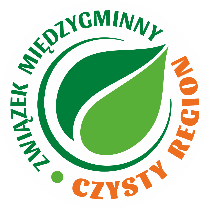 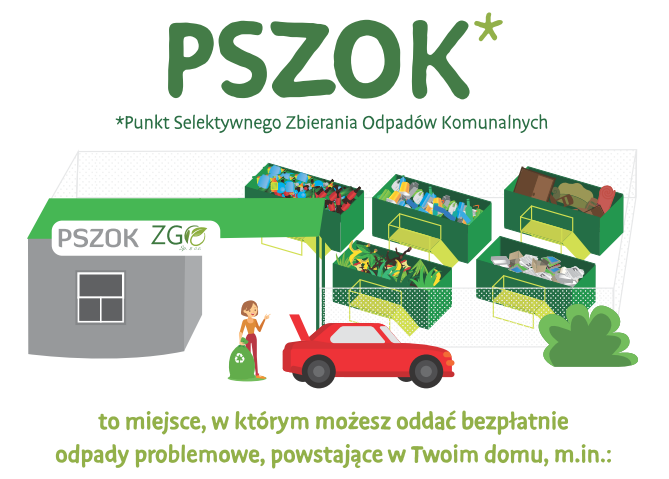 Jakie odpady?
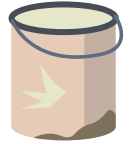 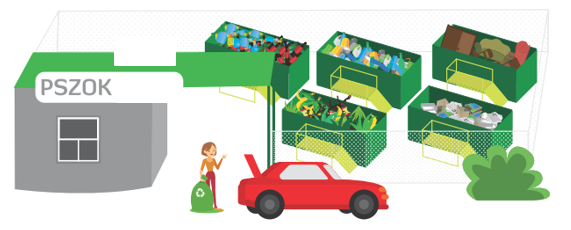 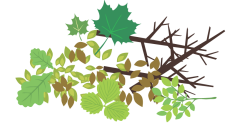 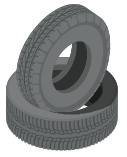 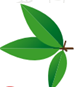 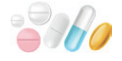 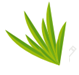 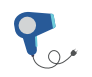 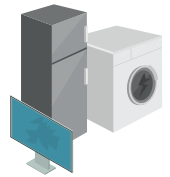 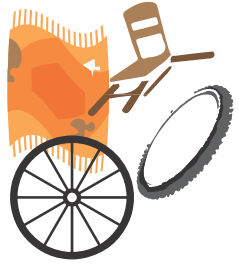 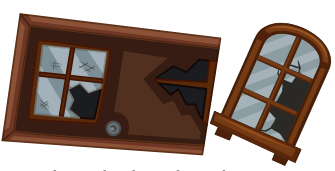 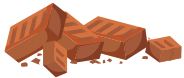 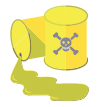 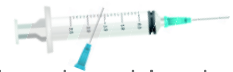 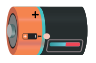 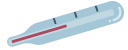 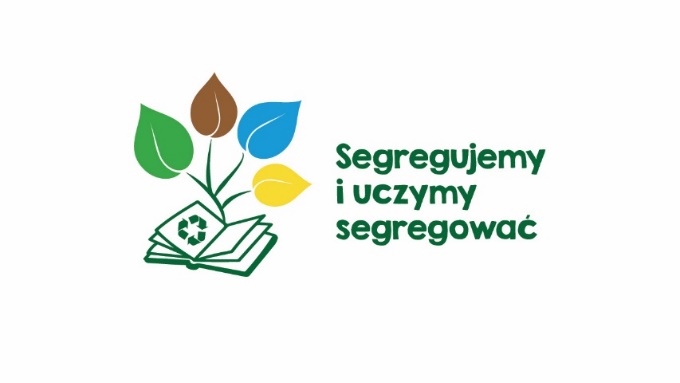 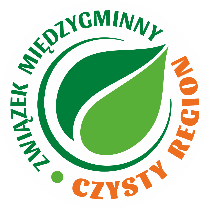 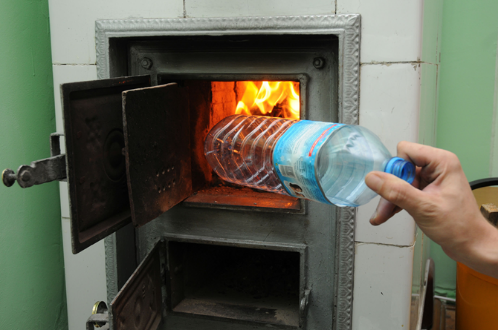 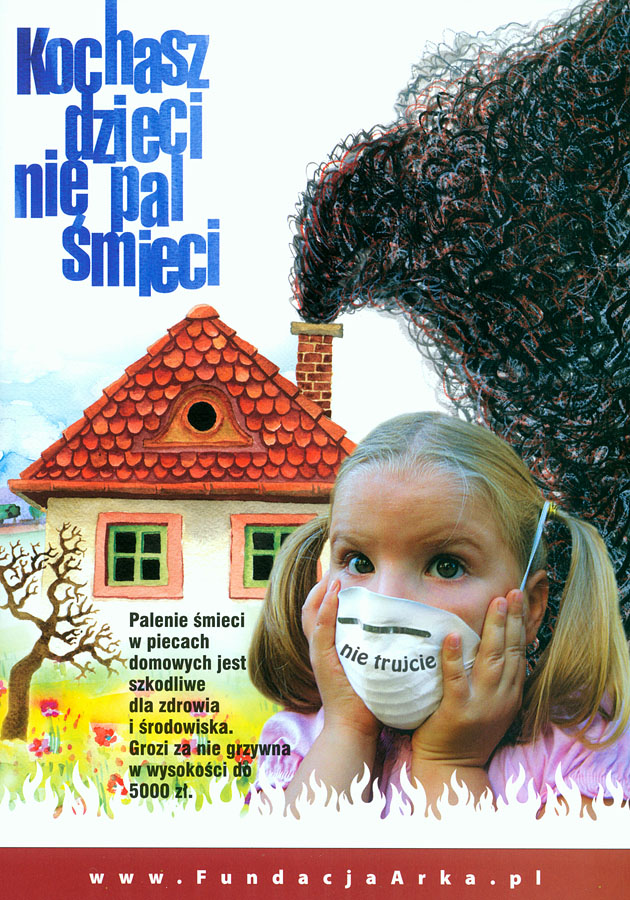 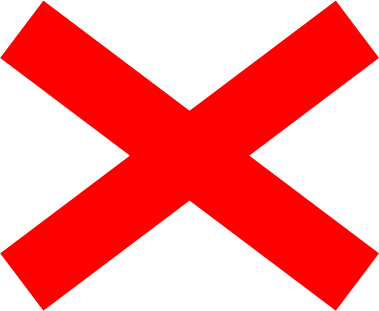 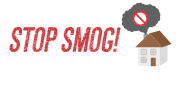 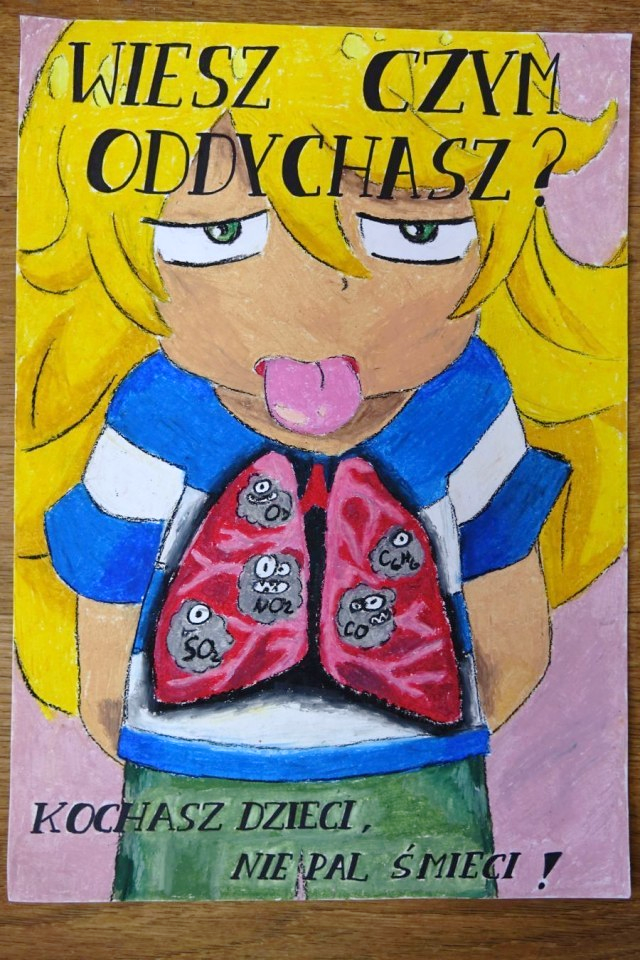 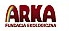 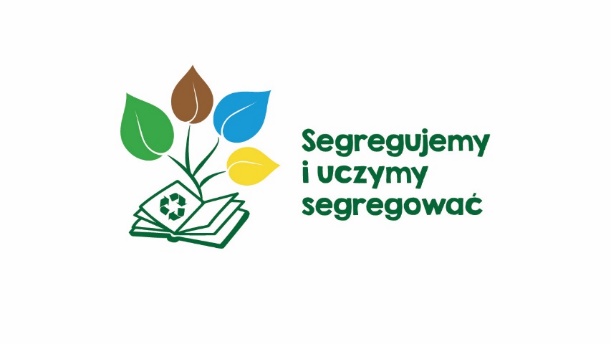 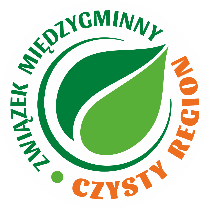 Ciekawostki
Czy wiesz, że makulatura ma 7 żyć? Dobrze wysegregowany papier może nam posłużyć 7 razy zanim straci swoje właściwości.
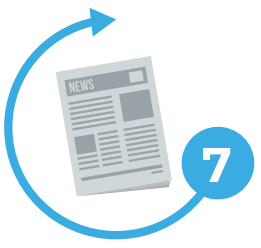 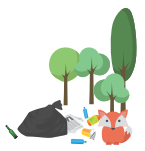 Plastikowe odpady stanowią duże zagrożenie dla przyrody, jeśli traﬁą np. do lasu czy morza - zwierzęta mogą się
w nie zaplątać lub nimi udusić.
Jeśli każdy z nas wyrzuci do kosza tylko jeden słoik, to na
składowiska w całej Polsce traﬁ rocznie 10 tys. ton szkła.
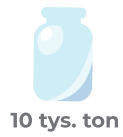 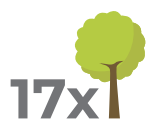 1 tona papieru z makulatury pozwala zaoszczędzić 17 drzew.
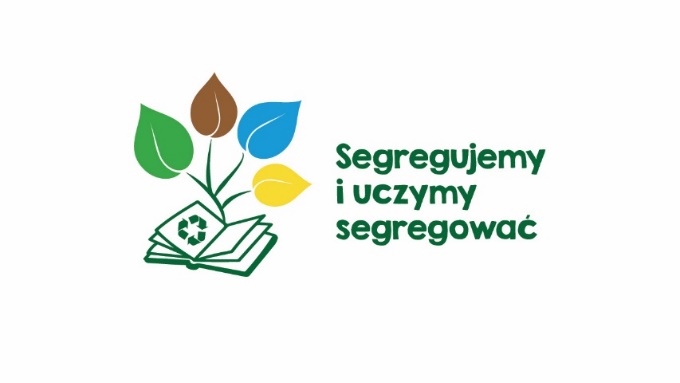 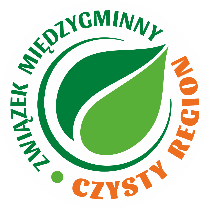 Ciekawostki
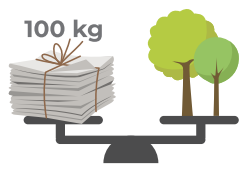 Każde 100 kg papieru to średniej wielkości dwa drzewa, przy czym należy wiedzieć, że jedno drzewo produkuje w ciągu roku  tlen wystarczający dla 10 osób.
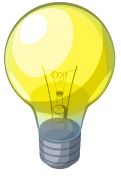 Tworzywa sztuczne produkuje się z ropy naftowej - zasobu,  którego ilość jest ograniczona - odzyskując tworzywa sztuczne, oszczędzamy ropę naftową i zużywamy mniej energii.
Szkło można wielokrotnie przetwarzać – poddane recyklingowi zostanie wykorzystane do produkcji kolejnych opakowań lub włókien izolacyjnych. 

Szkło nie ulega biodegradacji - czas jego
rozpadu może wynieść ponad 4000 lat.
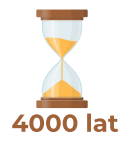 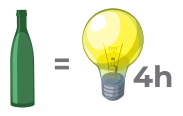 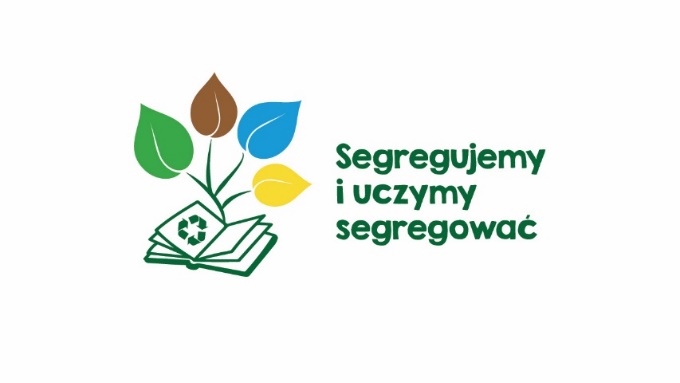 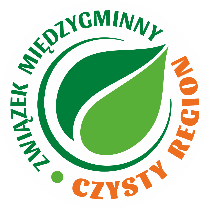 I Ty możesz być EKObohaterem !
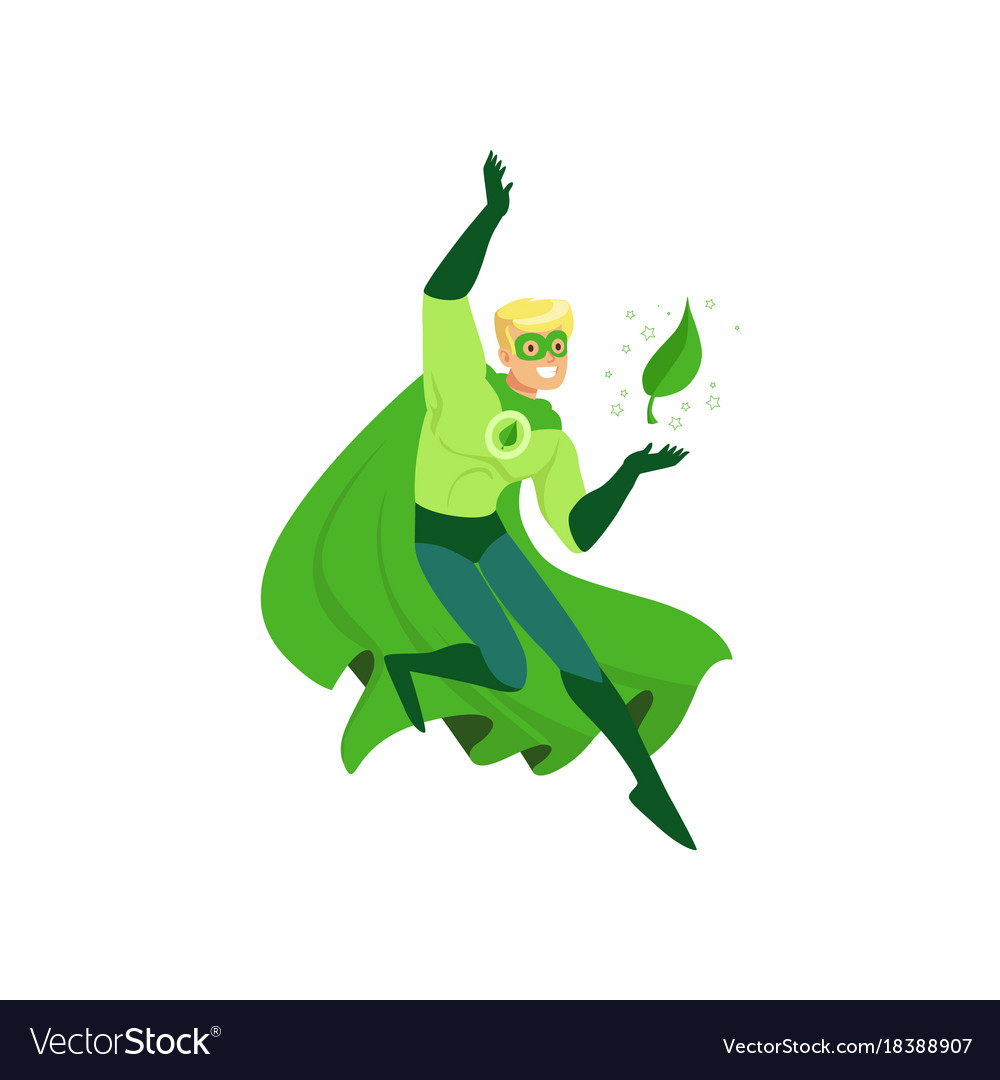 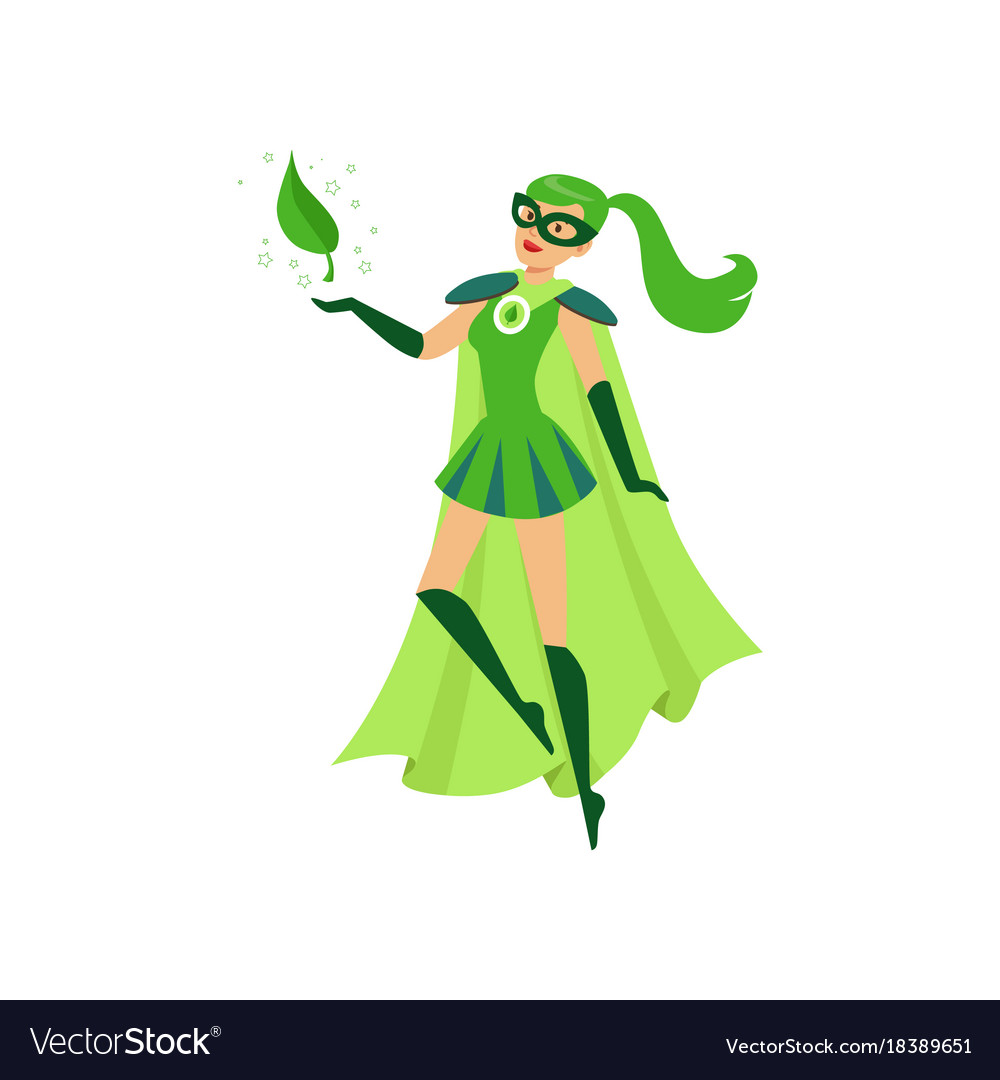 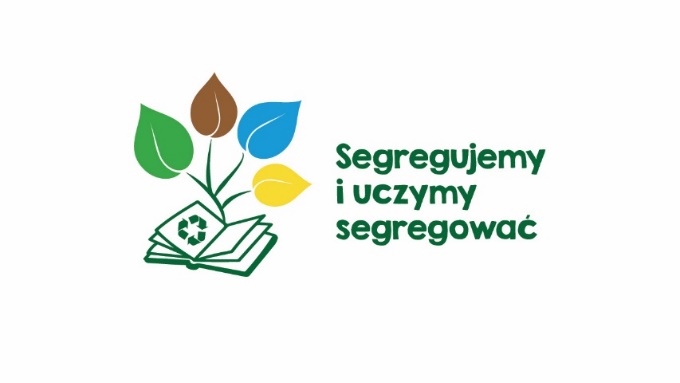 Co wybierasz?
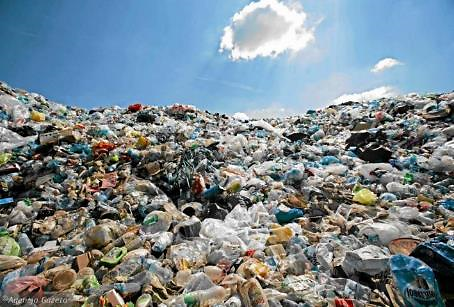 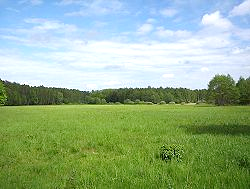 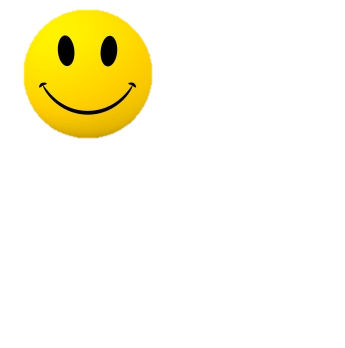 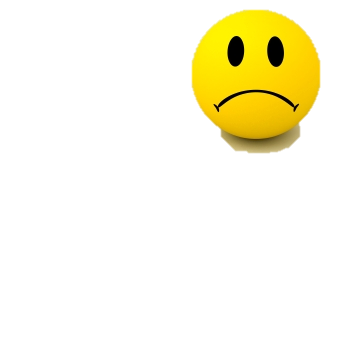 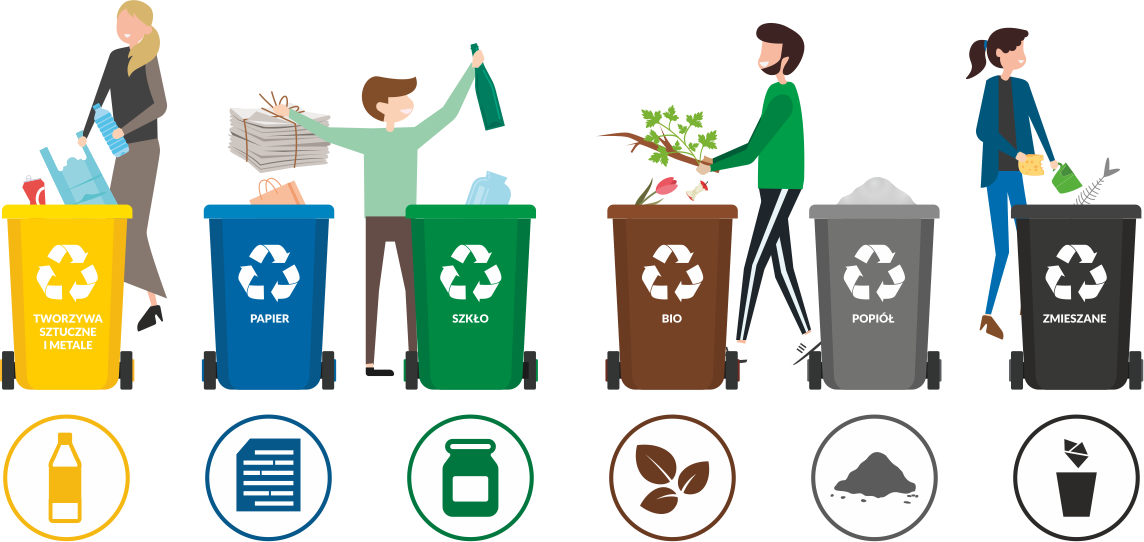 [Speaker Notes: +









,]
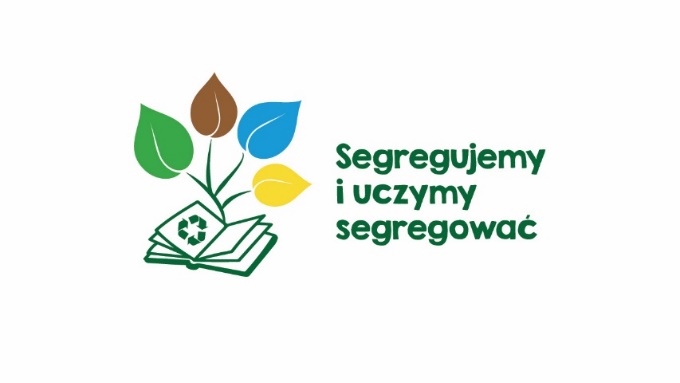 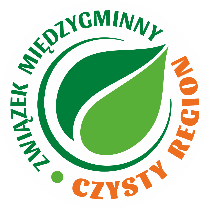 Wykorzystane źródła:


byceko.pl
ecoportal.com.pl
ekologia.pl
Ekorum
Fundacja Arka
Fundacja Nasza Ziemia
Główny Urząd Statystyczny
Ministerstwo Klimatu
nie-truje.pl
Polska Grupa Recyklingu PROEKO
postronienatury.pl
REKOPOL Organizacja Odzysku
Ulica Ekologiczna
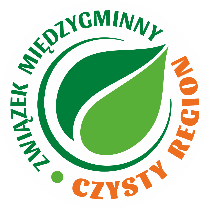 Część warsztatowa
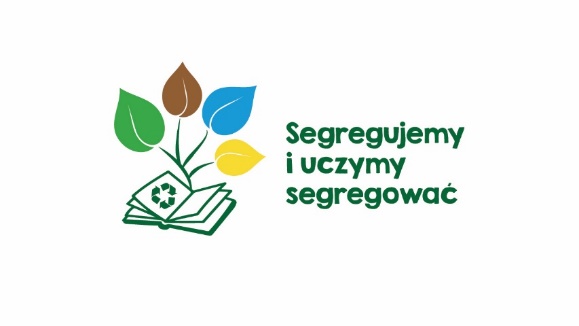 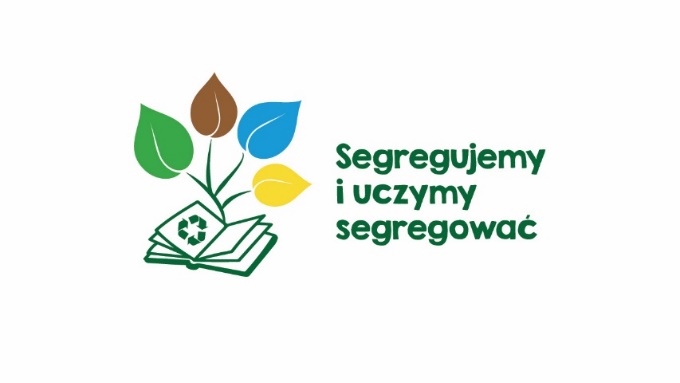 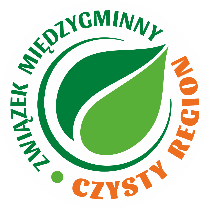 Karton po mleku
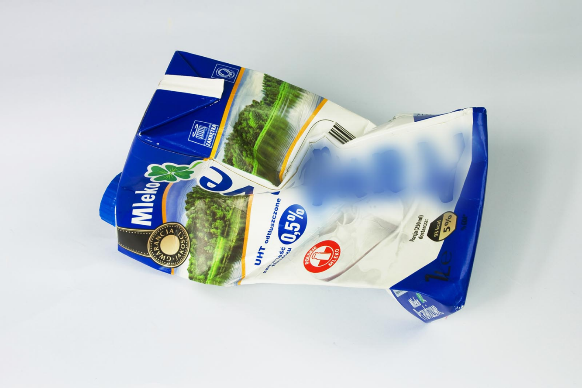 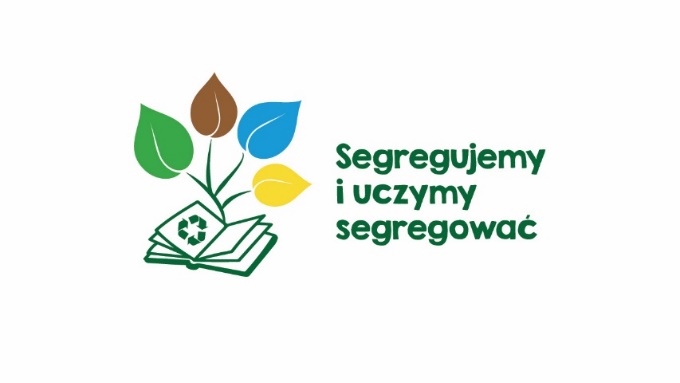 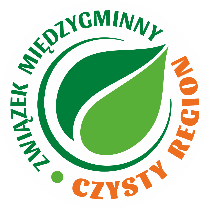 Stare opony
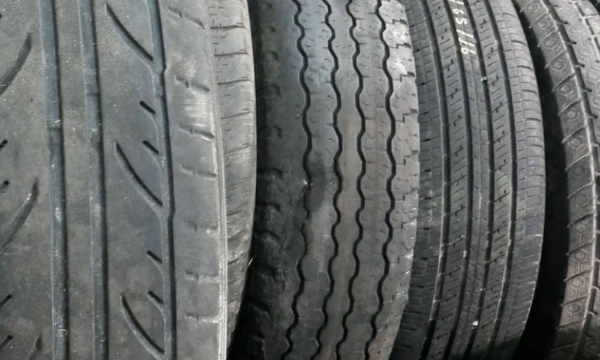 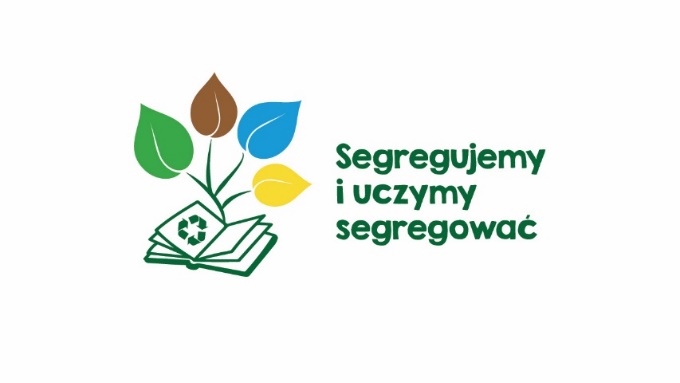 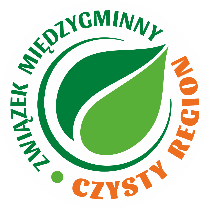 Przeterminowane lekarstwa
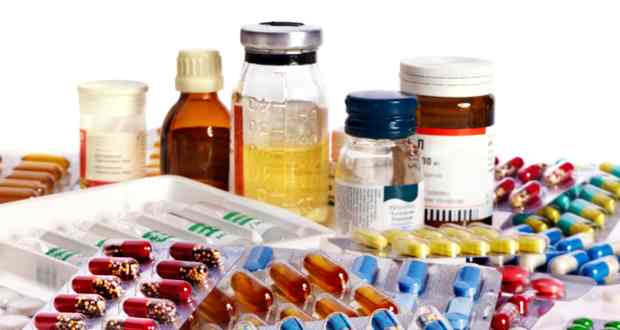 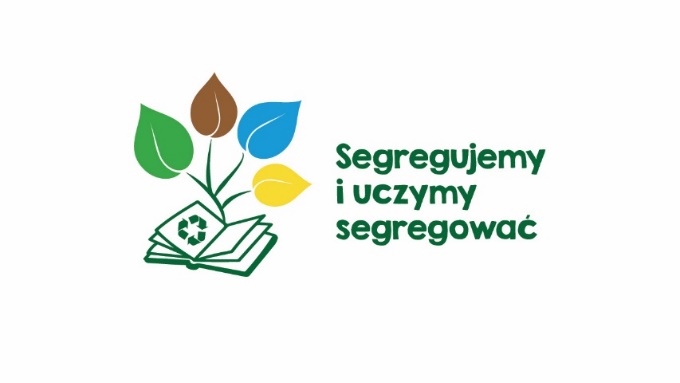 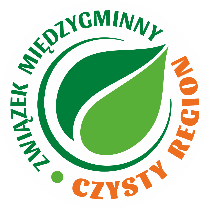 Słoiki
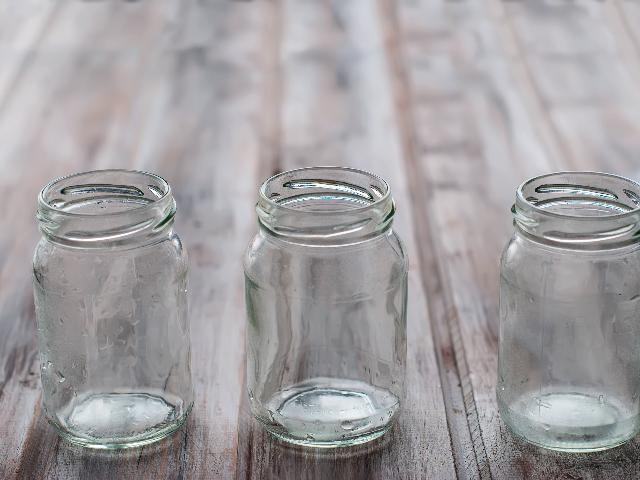 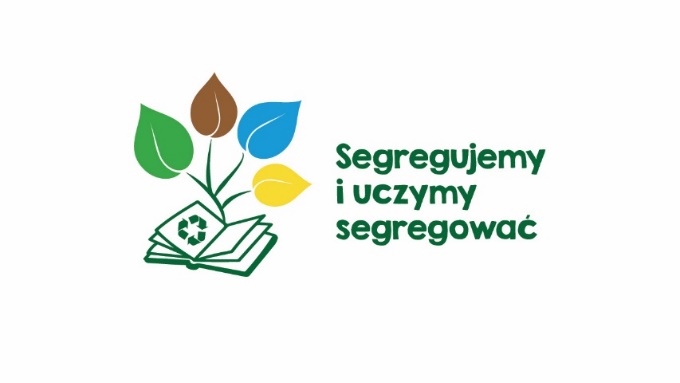 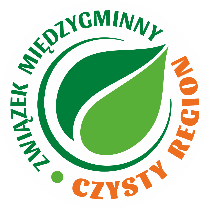 Niepotrzebna, stara książka
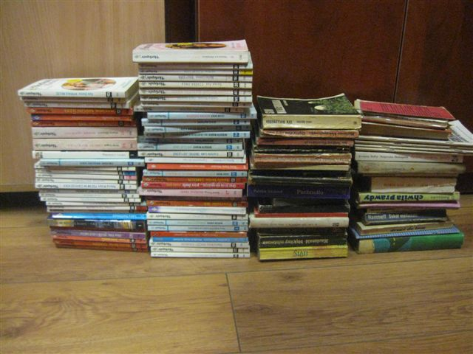 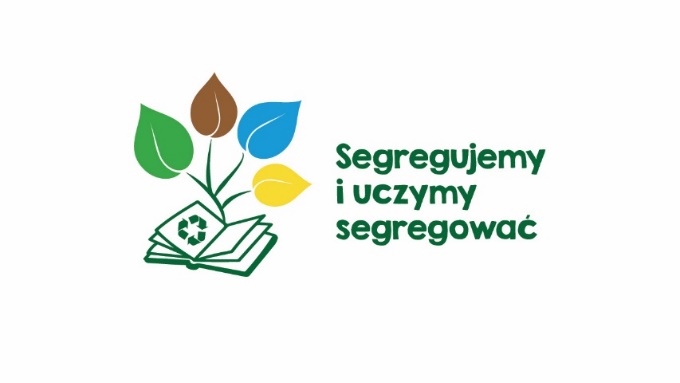 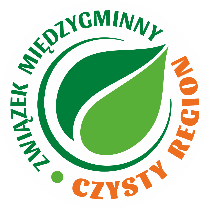 Skoszona trawa
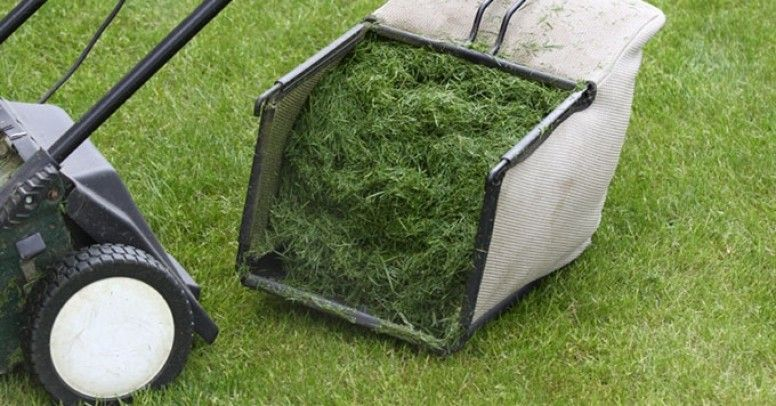 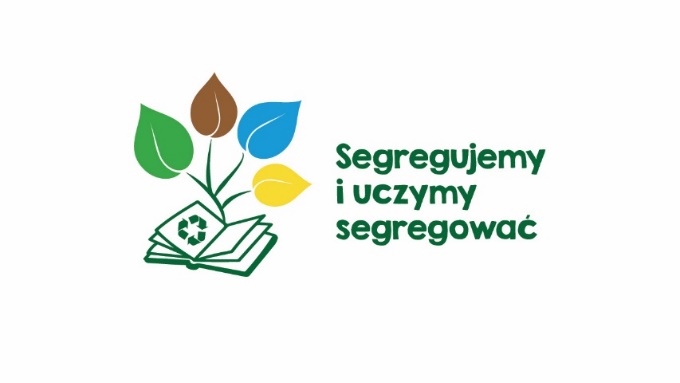 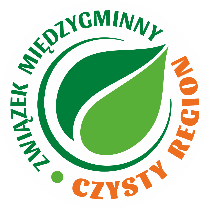 Zużyty pampers
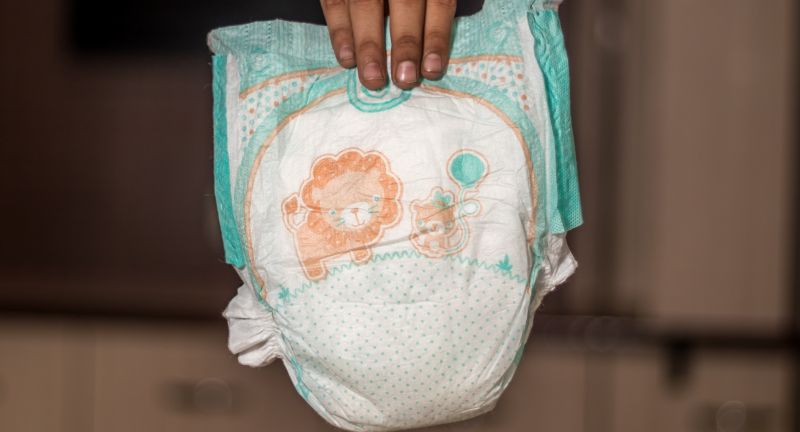 Dziękujmy za uwagę!
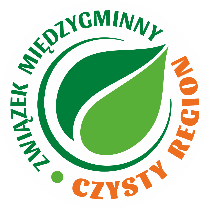 Materiał opracowany na zlecenie Związku Międzygminnego „Czysty Region” w ramach programu:
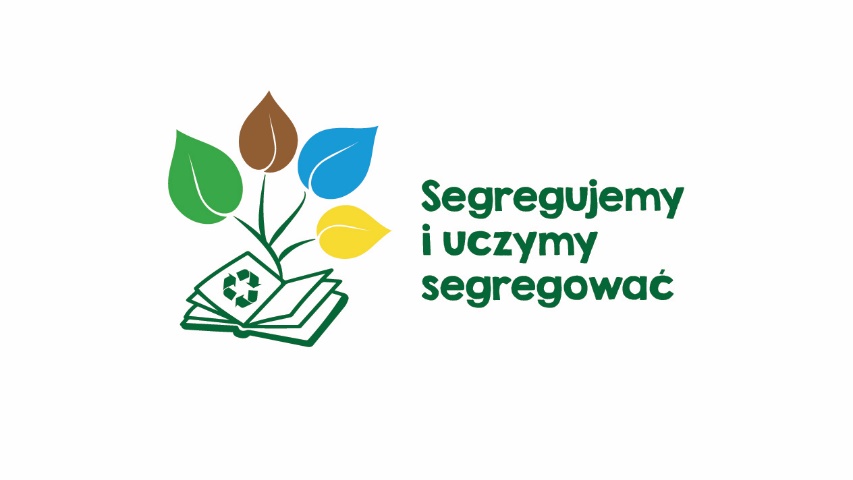 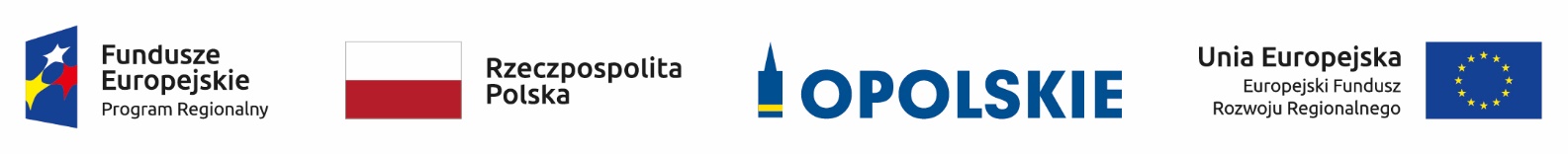 Kompleksowa kampania edukacyjna i informacyjna Związku Międzygminnego „Czysty Region" w zakresie gospodarowania odpadami, 
pod nazwą: „Odpady jako cenny surowiec"
Nr umowy o dofinansowanie: RPOP.05.02.00-16-0018/17-00